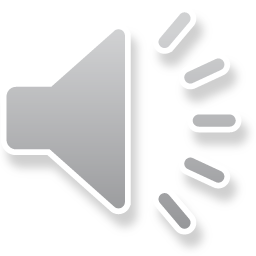 Exodus to Exile
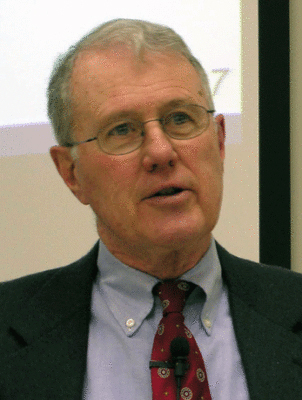 Lecture 6b:  Date of Deuteronomy, Joshua and the Conquest
Dr. Robert Vannoy
ReNarrated by Dr. Ted Hildebrandt© 2023  Robert Vannoy & Ted Hildebrandt
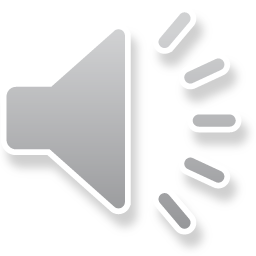 Exodus to Exile
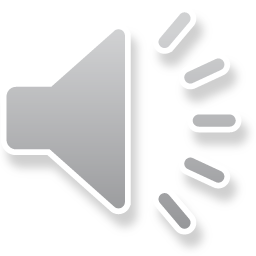 c.  Date of Deuteronomy
1. Influence of Deuteronomy on the Historical Books
2. Deuteronomistic Historian DtrH – Deuteronomic Influence [better]
2.  The Death of Moses 
III. Joshua      A.  Introductory Remarks            1.  The Basic Theme and Structure
a.  Land as a Gift from God
b.  Joshua as a Transition Book
c.  Serve Theme
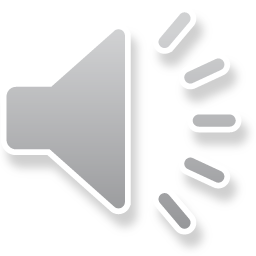 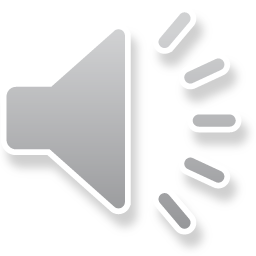 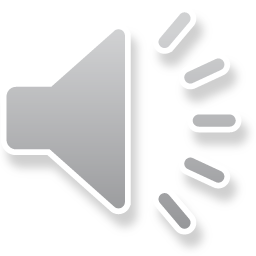 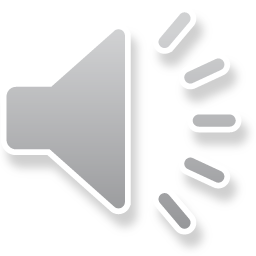 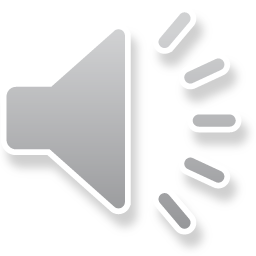 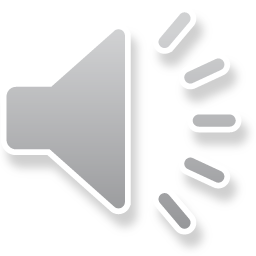 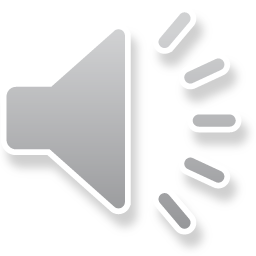 Exodus to Exile
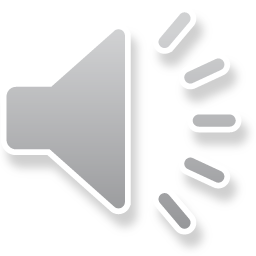 2.  The Primary Character or Personality of Joshua
3.  External Evidence for the Historical Events Recorded in Joshua
a.  The Amarna Letters
b.  The Merneptah Stela
c.   The Destruction Levels in Cities
4.  Contemporary Approaches to the Establishment of Israel in Canaan
a.  Conquest Model
b.  Migration or Infiltration Model
c.   The Peasant Revolt Model 
d.   John Bright’s Various Positions
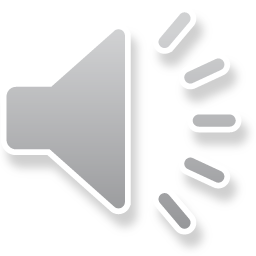 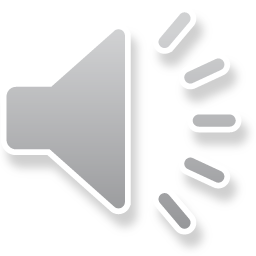 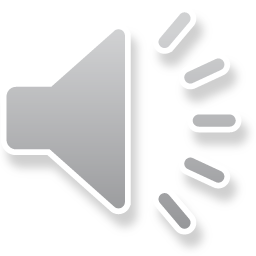 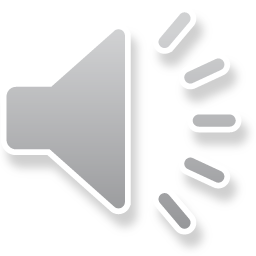 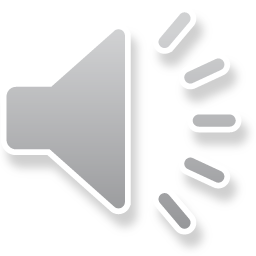 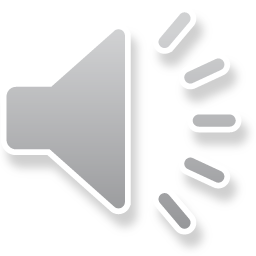 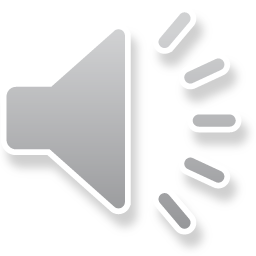 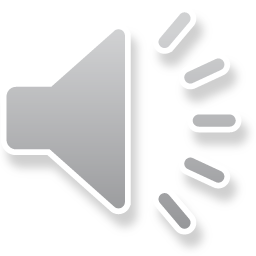 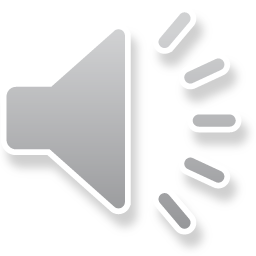 Exodus to Exile
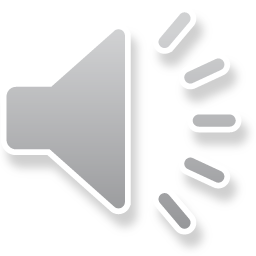 Minimalist and Historically Reliable Positions

Video based on audio from Dr. Vannoy’s class at Biblical Theological Seminary. It was renarrated because the original audio was scratchy and it was turned into video by Ted Hildebrandt for Biblicalelearning.org.